Project Title
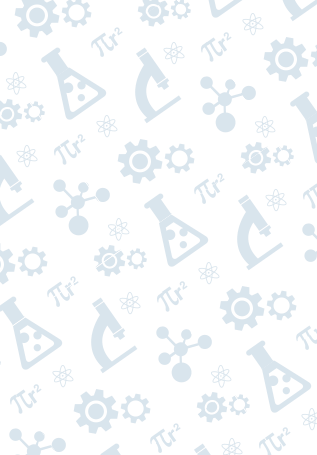 Temporary Student ID
Category
Division (Elementary, Junior, Senior)
Science Type Project
Put an image here
1
Introduction / Purpose
Explain what is known or has already been done in your research area. Include a brief review of relevant literature. If this is a continuation project, a brief summary of your prior research is appropriate here. Be sure to distinguish your previous work from this year’s project. 
What were you trying to find out? Include a description of your purpose, your research question, and/or your hypothesis.  

Your research question.
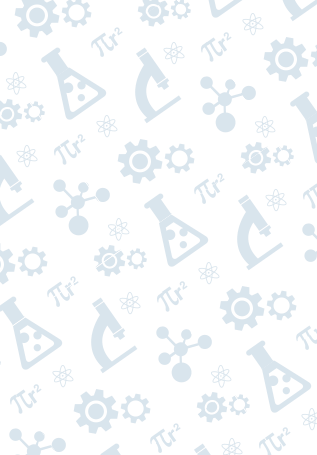 Put an image here
Caption
2
Hypothesis
Variables
Independent
A
Dependent
A
B
C
Controls
A
B
C
3
Methods
Explain your methodology and procedures for carrying out your project in detail.
What did you do? What data did you collect and how did you collect that data? Discuss your control group and the variables you tested.
DO NOT include a list of materials.
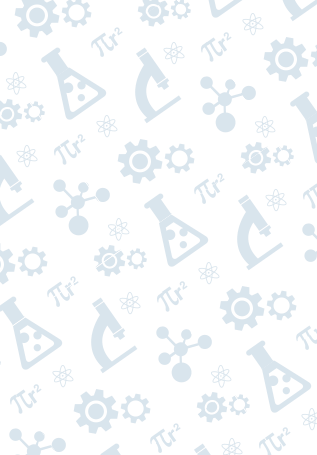 Put an image here
Caption
4
Testing & Analysis
How did you test?
Describe how you analyzed your data.
Describe the tools and equipment used.  (if applicable, ex: software, data logger)
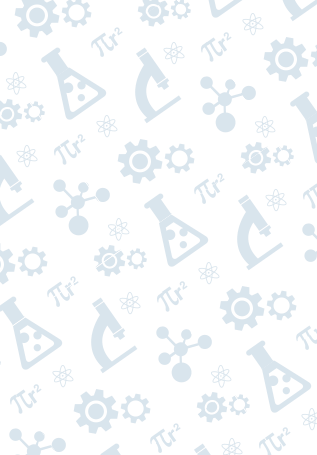 Put an image here
Caption
5
Results
What were the result(s) of your project?
Include tables and figures which illustrate your data.  
Include relevant statistical analysis of the data.
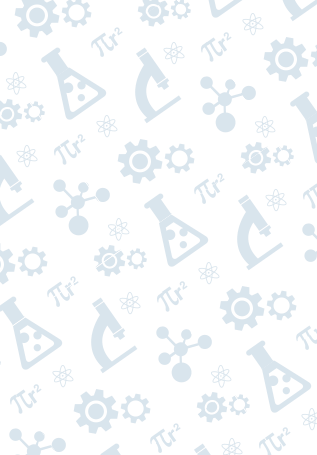 Graph / Figure
Caption
6
Results
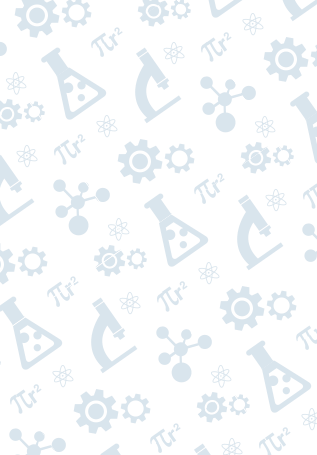 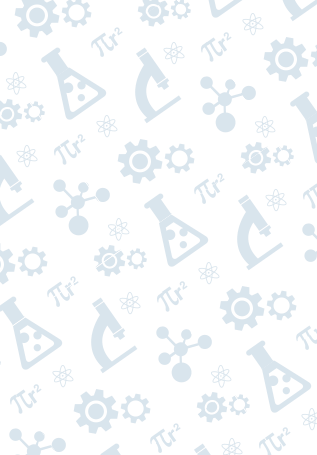 Graph / Figure
Graph / Figure
Caption
Caption
7
Discussion
What do these results mean? You may compare your results with theories, published data, commonly held beliefs, and/or expected results.  
Discuss possible errors. Did any questions or problems arise that you were not expecting? How did the data vary between repeated observations of similar events? How were results affected by uncontrolled events?
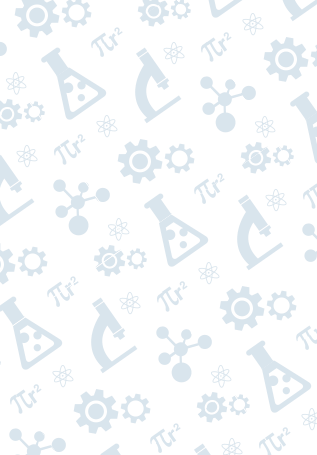 Put an image here
Caption
8
Conclusion
What do these results mean in the context of the literature review and other work being done in your research area? How do the results address your research question? Do your results support your hypothesis?  
What application(s) do you see for your work?
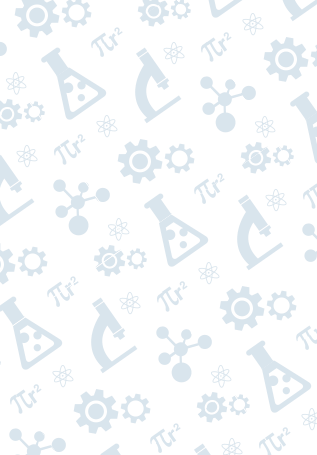 Put an image here
Caption
9
References
This section should not exceed one page. Limit your list to the most important references.
List the references/documentation used which were not of your own creation (i.e., books, journal articles).
10